Dissemination Strategy
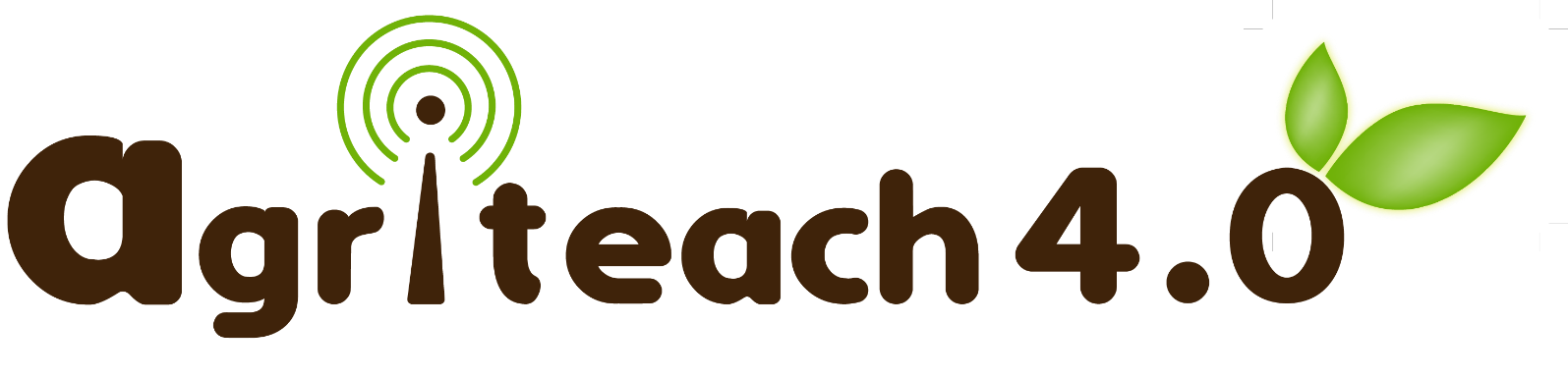 Kick-off Meeting
Gödöllő, 11-12. September 2017
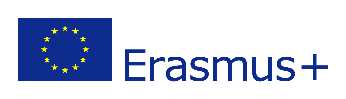 What is dissemination?
To disseminate something means to broadcast a message to the public without direct feedback from the audience. It comes from the latin word of disseminare „scattering seeds”.
2
[Speaker Notes: The expression „Dissemination” is used in the field of communication. It comes from the latin word of disseminare "scattering seeds„. Send specific informations out, our result will be spread out.]
WHAT to disseminate
The whole of the project:

Information on the whole project… news, etc.
Concept, objectives, partnership, network, achievements, process, video contents

ABSTRACT + flyer

The project description is included in the first project newsletter To include the project description text at the end of other newsletters.
Create national versions of a project description in English, Hungarian, Macedonian, Czech
.
3
„products” for Dissemination
Project flyer –(including the abstract) begining of the project 

Video contents – (when it will be made)
Newsletters – 6 (after every output)

News on the events – please make pictures!, publish them on the project website and your company’s own website
..
4
Dissemination of events (meetings and multipliers)
4 partner meetings

6 multiplier events

Including on Facebook, Twitter, Instagram, Slideshare, etc.
.
5
To WHOM – Target group
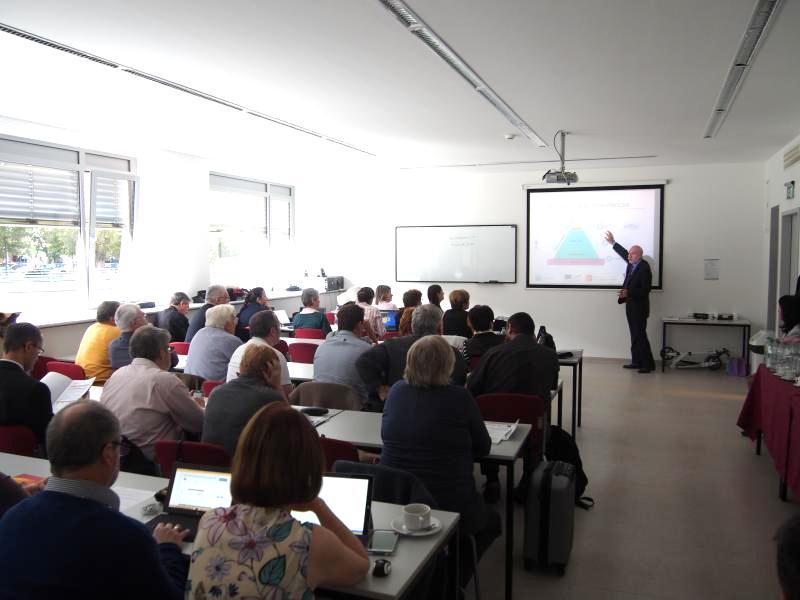 The target audience of the disseminations is:
Primary target group (in Macedonia & Hungary): 
Agricultural VET teachers
headmasters/teachers/trainers/managers working in the agricultural VET sectors
Agricultural VET Schools and VET providers
researchers (on scientific conferences)
stakeholders - like VET related associations 
policy makers
Secondary target group: 
VET students 
University students
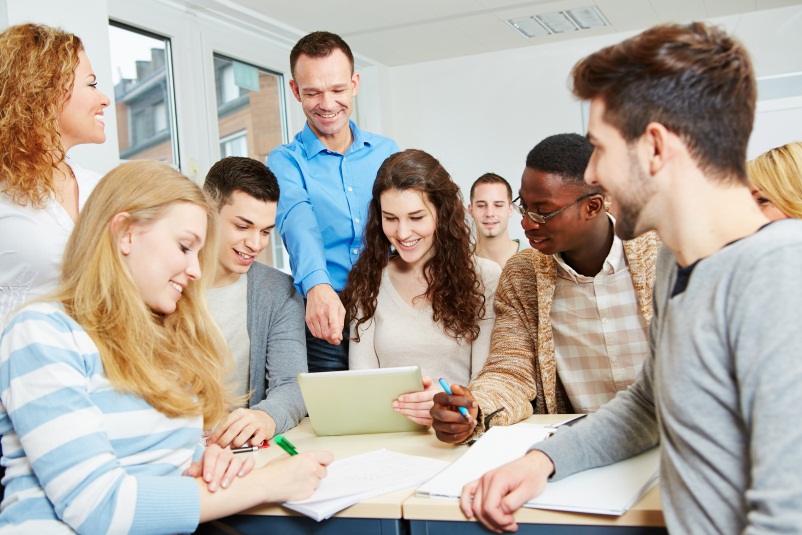 .
6
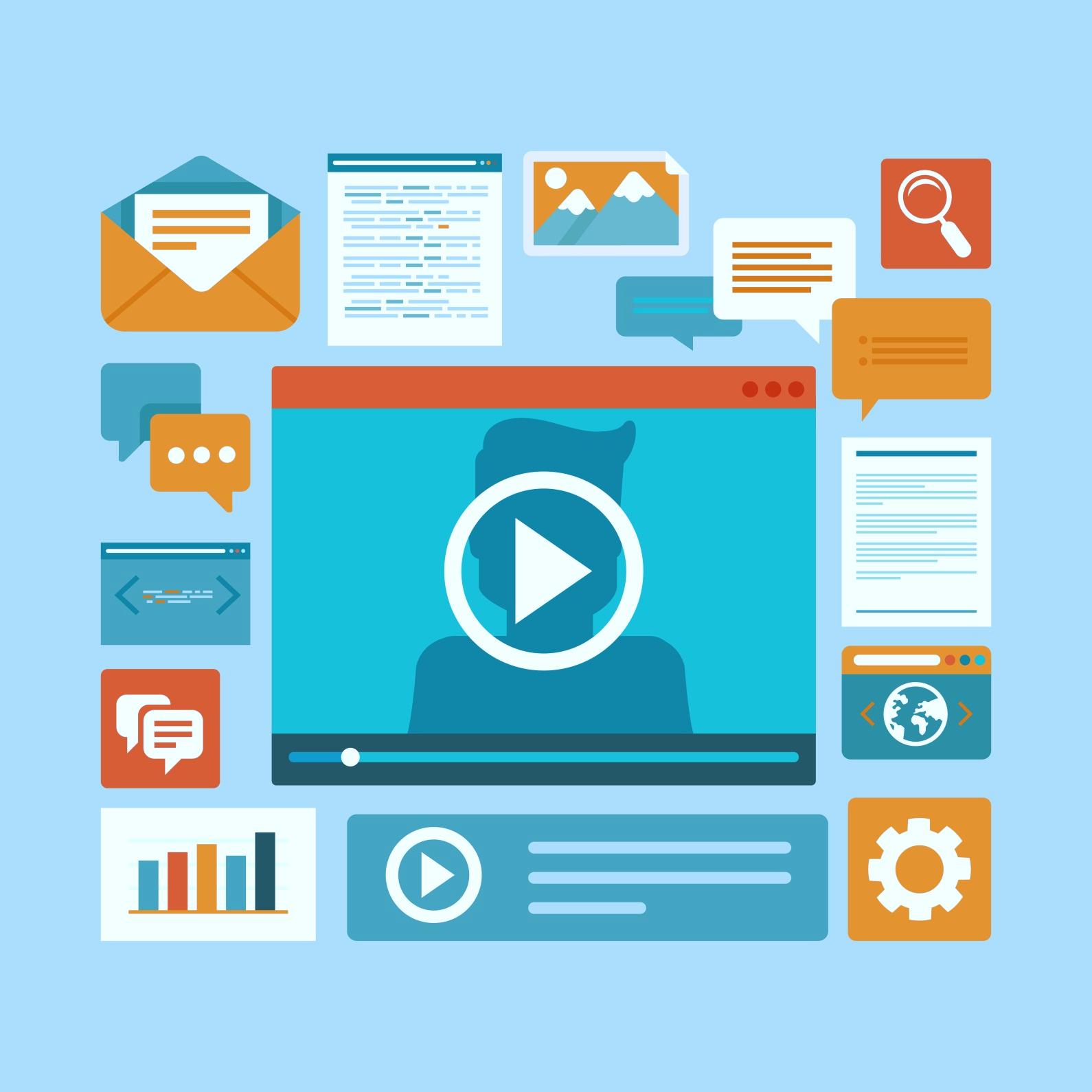 HOW
Dissemination actions
• Face to face (presentation, roundtables, meetings, etc)
• Media based (Internet, paper based, Tv/video, etc)
• Performance based (surveys, seminars, settle workshops/pilots, etc)
Levels
Inside partner organisations
Core target groups and wider stakeholders
General public
Geographical levels:local, regional, national, European
.
7
WHERE: Main platforms of the dissemination activities (application)
Website
National and European level conferences
Online publications through the internet by your website and by using Web 2.0 tools (shared docs)
Flyers in four languages in document form & paper form: please make printouts for yourself 
Digital newsletters (pdf)
Etc.
.
8
DETAILS: PARTNER INFO for Project flyer
9
Details: Abstract translation
10
.
Details: NewslettersNewsletters  - 6 newsletters after each output
.
11
Intellectual outputs disseminate them in newsletters
Responible: leader of actual Intellectual Output

O1 = WirelessInfo – Deadline: 30 October 2017 +15 days
O2 = FACE – Deadline: 30 March 2018 +15 days
O3 = AG Futura – Deadline: 31 July 2018 +15 days
O4 = iTStudy – Deadline: 31 October 2018 +15 days
O5 = GJMSzKI – Deadline: 30 April 2019 +15 days
O6 = GAK – Deadline: 31 August 2019 +15 days
.
12
13
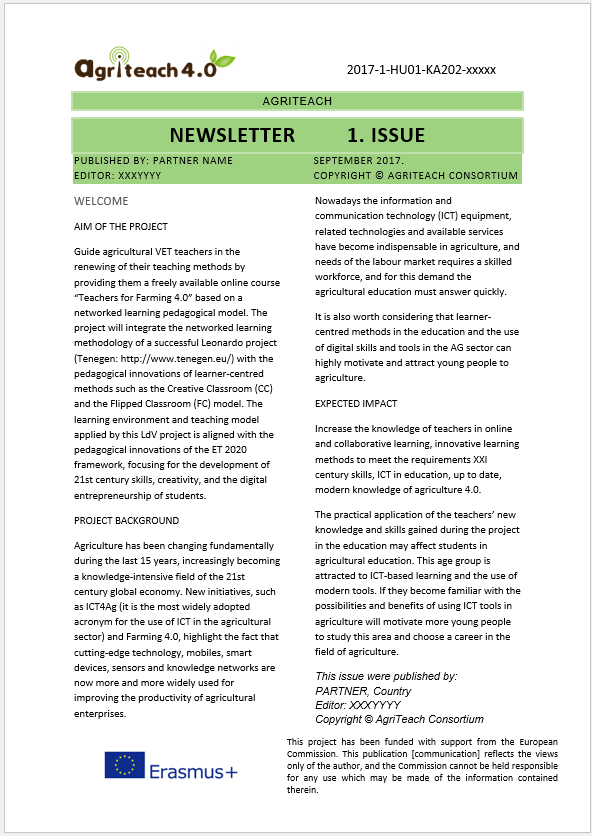 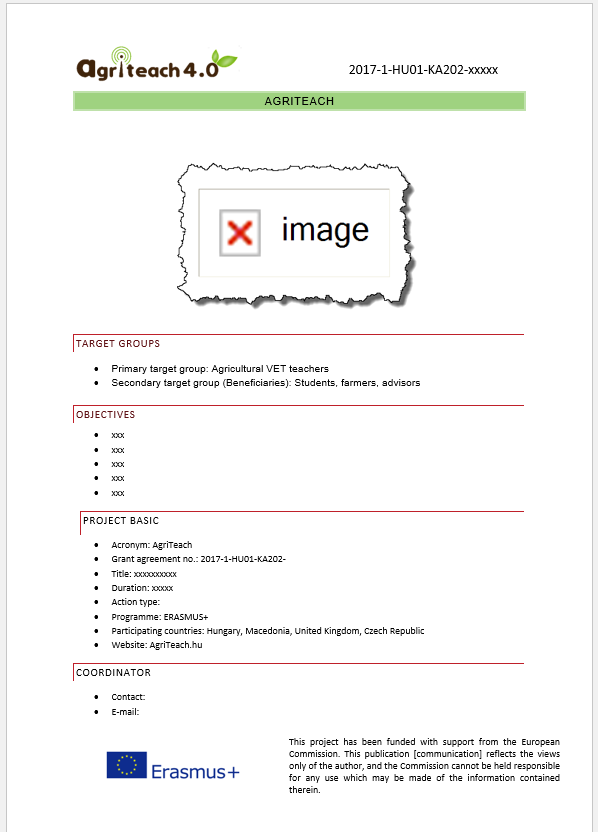 14
15
Project websites
The websites is mentioned in the application:

For project communication purposes this platform shall be used: http://www.agriteach.hu/en/forum 
For outside communication and dissemination and also for later project communication http://agritech.hu shall be used, this will be developed during the project. Responsible partner: GJMSzKI
.
16
News  - website news
17
Strong web 2.0 publication
18
Proof of your dissemination activities
• photos
• print screen/ scan copies of articles, publications (printed/on – line newspapers, magazines, newsletters, etc.)
• list of workshop participants with signatures
• print screens of websites
• list of contacts (e-mails, e-groups, etc.)
• nr. of leaflets distributed – in case of printed versions
• make a printscreen of the shared video contents
.
19
Provide accurate reporting in order to make reporting easy – DISSEMINATION ACTION LIST
produce the dissemination content
disseminate it
make proof of dissemination
record it into dissemination form
place your proof to your dissemination folder on the AgriTeachwebsite
put evidences at the end of the form (lot of types are allowed to upload, but if there is a problem, write to the forum and we will solve the problem)
PLEASE FILL THE FORM FOR DISSEMINATION ABOUT ACITIVITES, too.
20
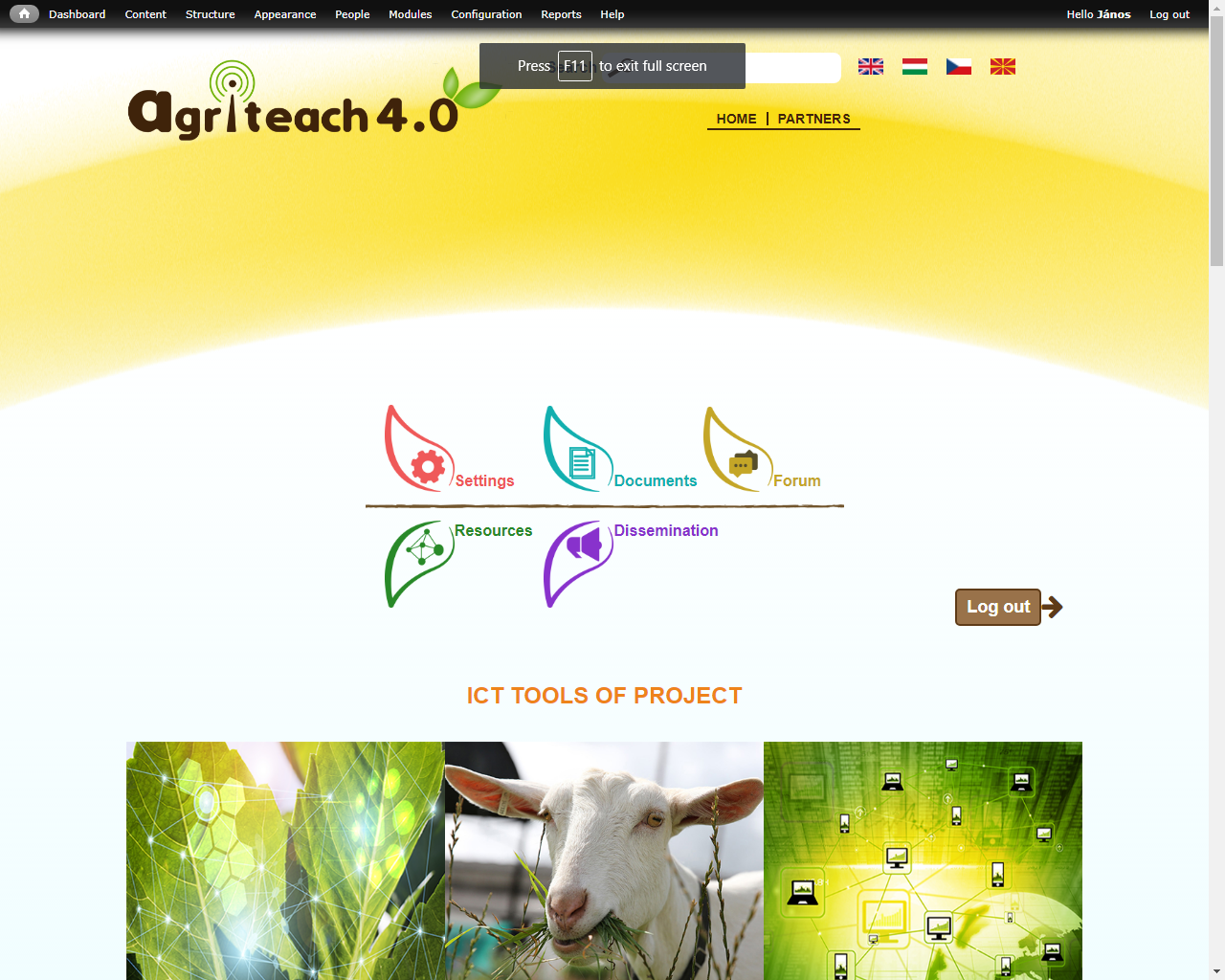 21
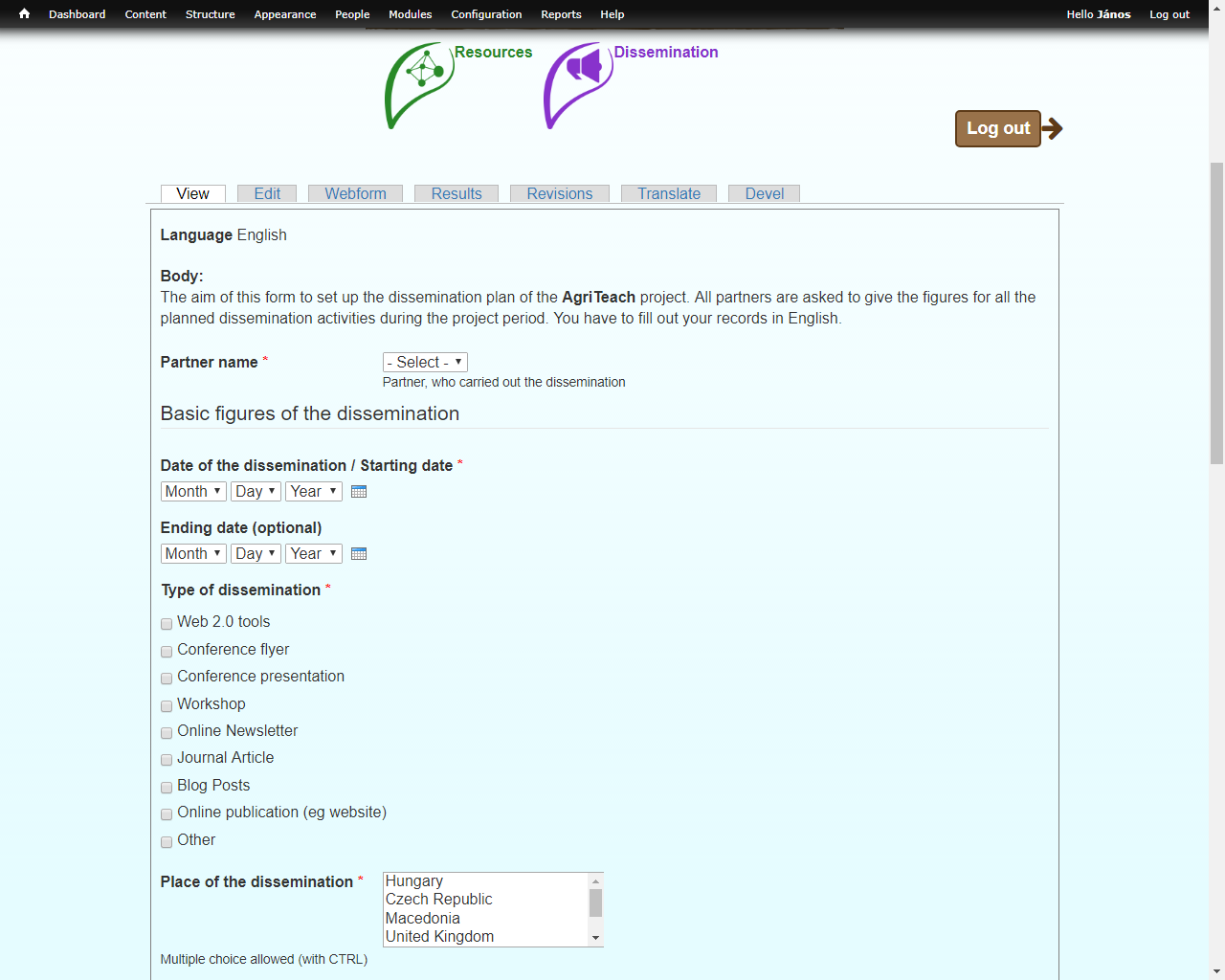 Lábléc szövegének helye
2012. július 22.
22
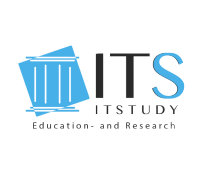 iTStudy Ltd. Hungary (P2)
by János Szabó – janos.szabo@itstudy.hu
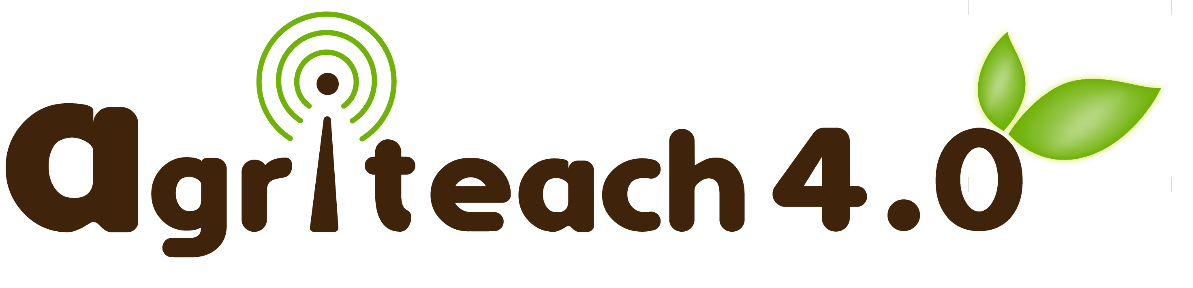 1st Project Meeting – Gödöllő, 21-22 September 2017
23